Классицизм
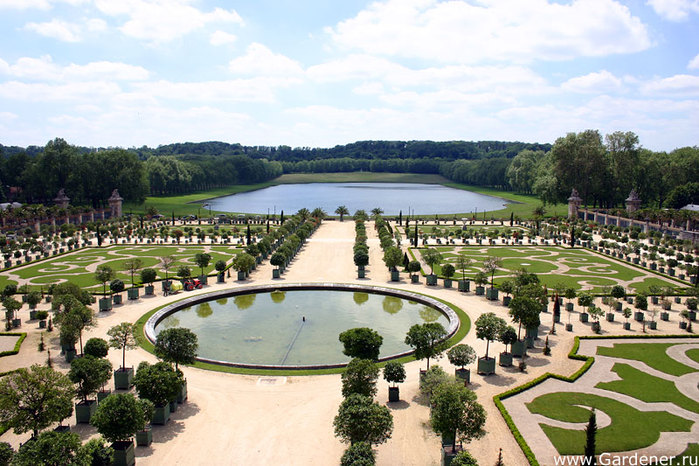 Направления в искусстве
Направления
 в искусстве
Классицизм
Классицизм – европейское культурно-эстетическое течение, ориентировавшееся на античную литературу и мифологию
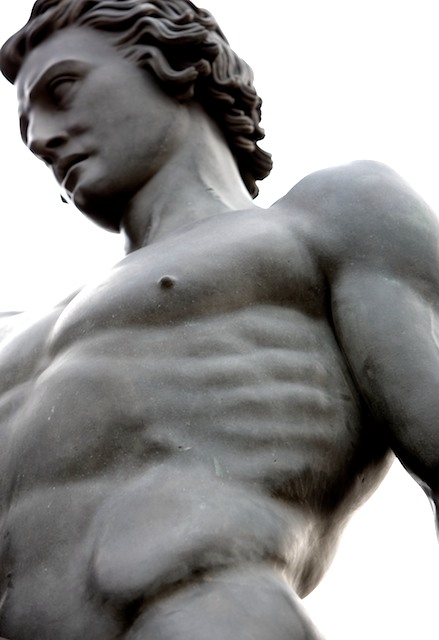 Укротитель коня 
 Клодт. Аничков мост.
Классицизм
Классицизм сложился во Франции в 17 веке в связи с началом эпохи абсолютной монархии
  Слово произошло от латинского названия, что значит «образцовый»
  Классицисты подражали древним грекам и римлянам
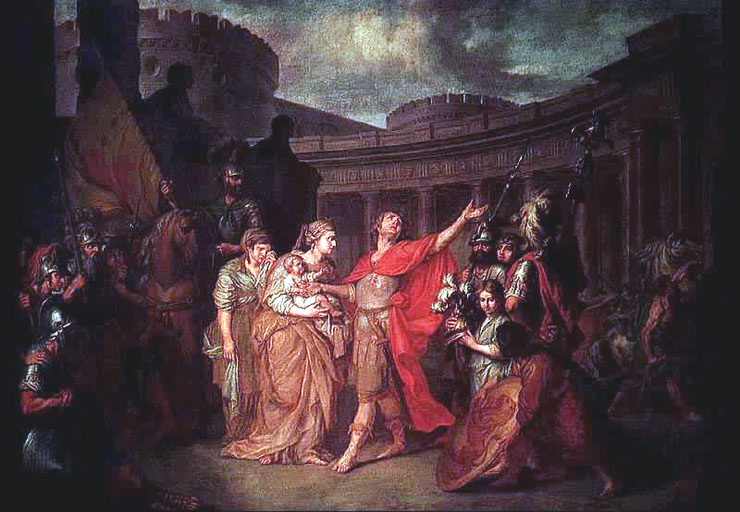 Классицизм в искусстве
живопись
Принципы классицизма
Главная тема – конфликт личных и гражданских интересов, чувства и долга. 
Высшее достоинство человека – исполнение долга, служение государственной идее.
Следование античности как образцу.
Подражание “украшенной” природе.
Принципы классицизма
5. Основа всего – разум. Прекрасно лишь то, что разумно. 
6. Главная категория – красота. 
7. Главная задача – укрепление абсолютной монархии, монарх – воплощение разумного.
Классицизм в живописи
Картина Жака Луи Давида
 “Клятва Горациев”
Классицизм в живописи
Лысенко «Прощание Гектора с Андромахой»
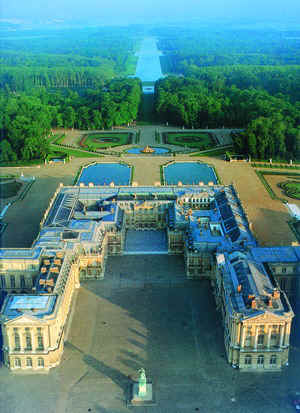 Версаль
Версаль – резиденция французских королей – гордился своим парком, созданным по проекту Андре Ленотра.
Садово-парковое искусство.  Версаль.
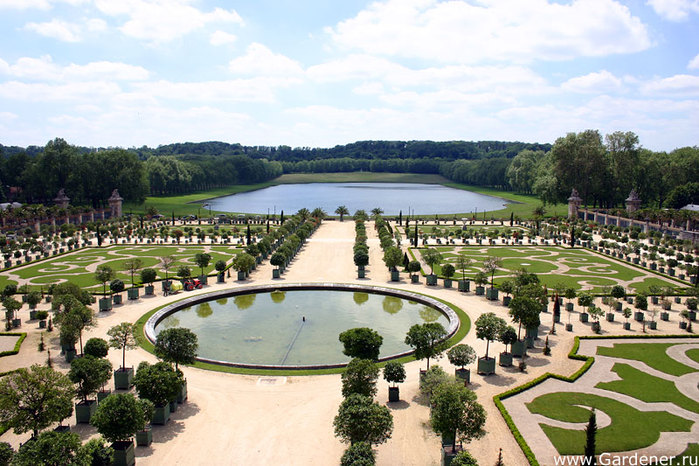 Природа приняла в нем строго геометрические формы, предписанные ей разумом человека.
Садово-парковое искусство.  Версаль.
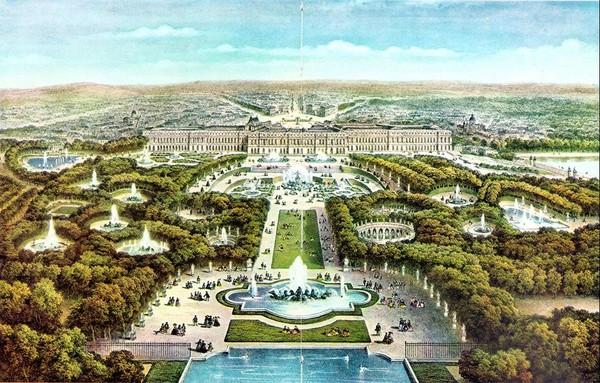 Парк отличался четкой симметрией аллей и прудов, строгими рядами подстриженных деревьев и цветников, торжественным достоинством расположенных в нём статуй.
Садово-парковое искусство.  Версаль.
Парк отличался торжественным достоинством расположенных в нем статуй.
Классицизм в архитектуре России
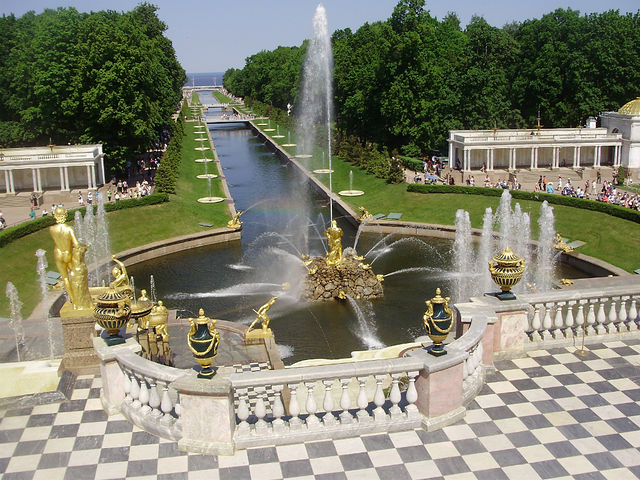 Самсон, разрывающий пасть льва
Античный герой, его красота, патриотическая тематика, прославление монарха
А.Д.Захаров Адмиралтейство
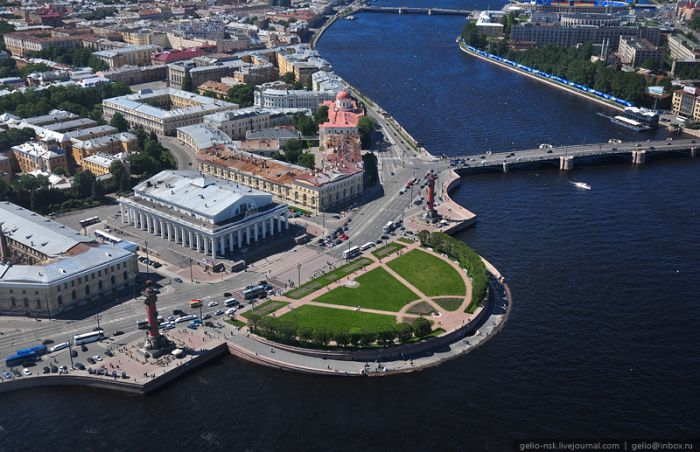 Биржа и Стрелка на Неве (Петропавловская крепость – стрелка Васильевского острова – Дворцовая набережная)
Ростральная колонна
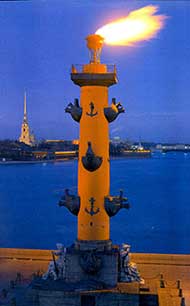 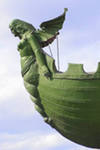 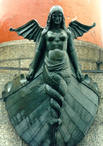 Ростра –
 архитектурное украшение в виде носовой части древнего судна
А.Н.Воронихин. Казанский собор
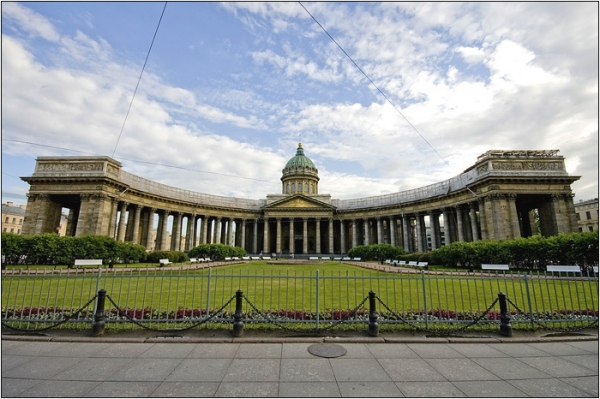 1801-1811 – строительство Казанского собора.
Освящён Казанский собор в Санкт-Петербурге 
27 сентября 1811 г.
К.А.ТонХрам Христа Спасителя
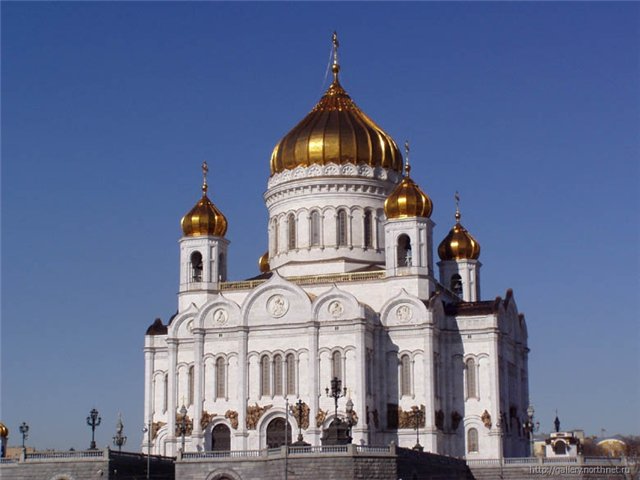 Ресурсы
http://i054.radikal.ru/1003/ba/c348e3d4be99.jp
http://de.trinixy.ru/pics4/20100628/saint_petersburg_38.jpg
http://turometr.s3.amazonaws.com/images/gallery/02/03/76/2010/10/30/6dc68e__61c0f80984_600.jpg